PRESENTATIONS AND CREATIVE COMMON LICENSES
Prepare your presentation
Start with the end in mind
Talk only about the most important things.


   Know your audience as well as possible:
priorities, level of intelligence…





                                                                   image with  CC0 Public Domain
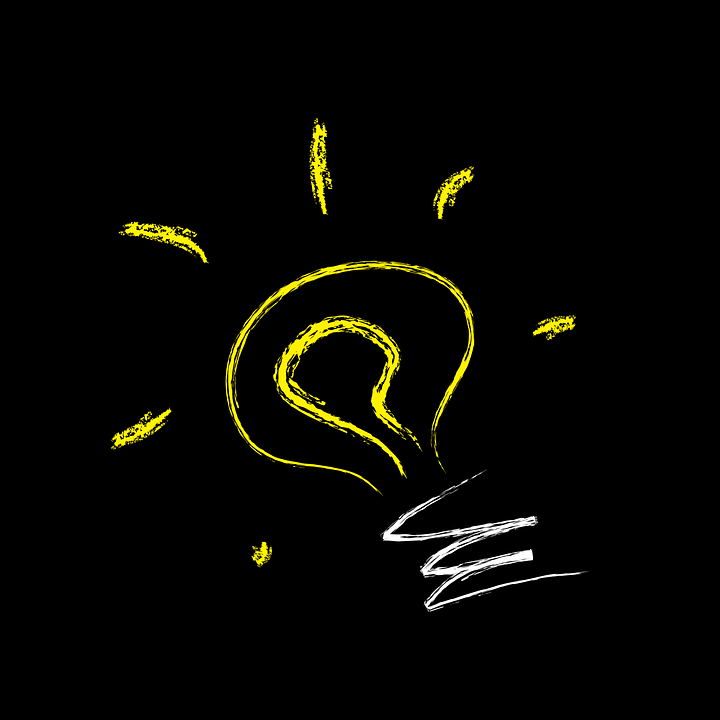 Use content from a reliable source.



	Keep it simple
But not easy or stupid. 








                                                                          image from Hey Paul Studios     https://goo.gl/myTFpA
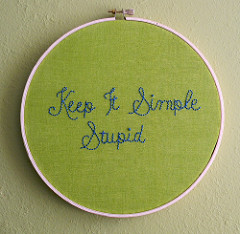 the most important ideas.


 
   design and content                         
                                                          Sound and clear structure
Summarize
Elevator test
Try saying the principal meanings above 
30-45 minutes.


If we can do it, we can say it in a good way 
to our public.
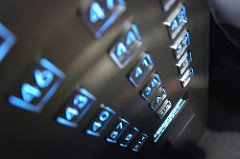 The art of storytelling:

Telling a real story helps public to understand it better, because then they will remember it.

 Confidence - how to get it?

 lear ideas 
                                                                      image from Frits Ahlefeldt-Laurvig https://goo.gl/mu09of 
 Prepare the exposition

Speak properly
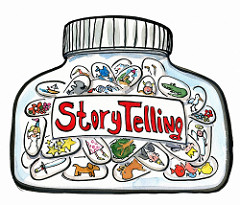 Design your presentation
Simple
Not too much text
The star is the audience
Not long list of items
Don’t use a lot of animation 

High quality images

Take into account copyrights.




                                                                                                                                              image with CC0 Public Domain
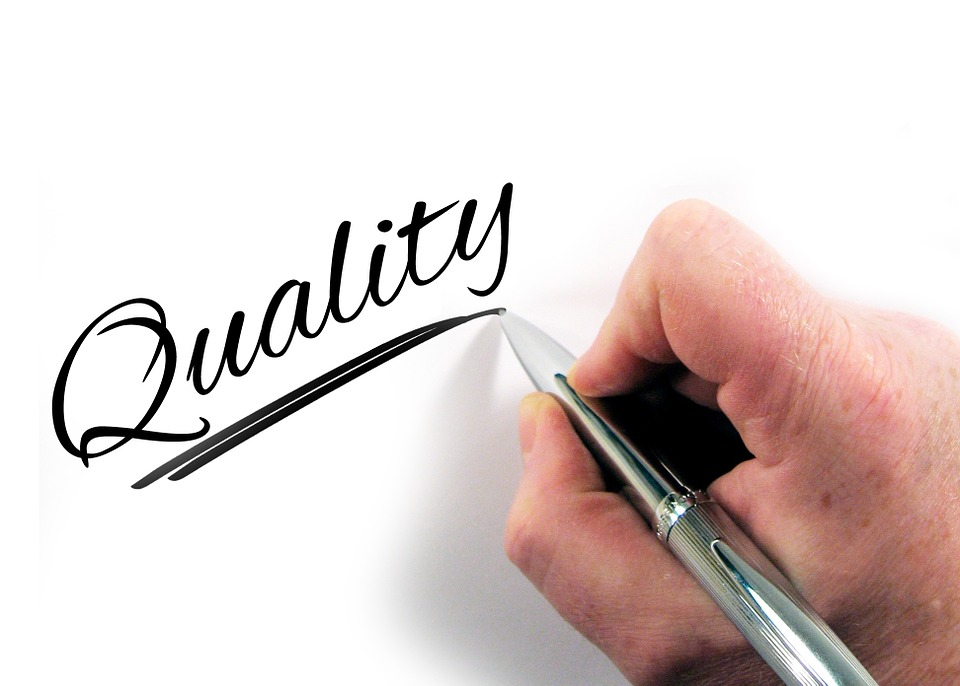 Use an inusual template to catch the attention of the audience.



 Use appropriate charts 







                                             image with  CC0 Public Domain      PublicDomainPictures / 18043 imágenes
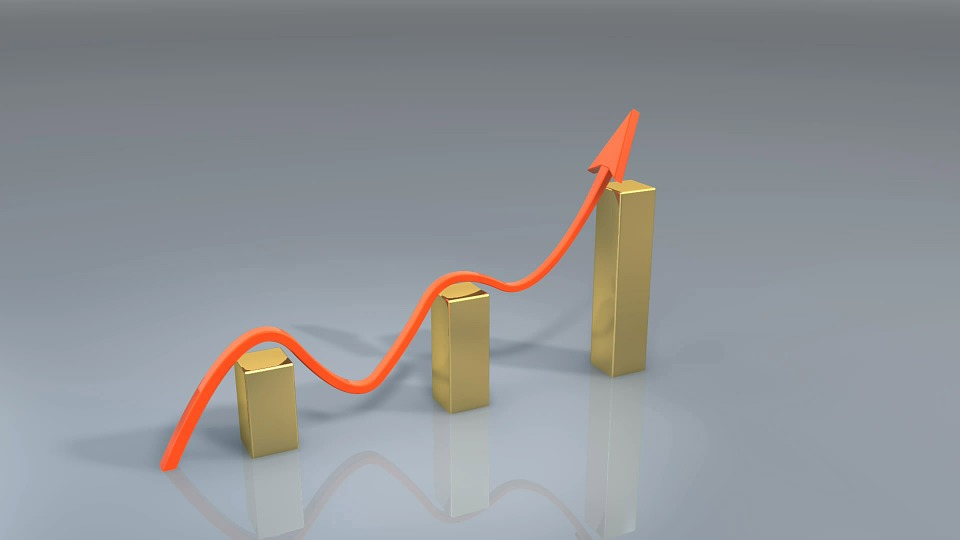 Use color well                      Some colors stand out more than others



       Choose your fonts well.

 The slides must be read from everywhere.
 

Use just one type of font
Use video or audio to show examples



 


image with CC0 Public Domain     OpenClipartVectors / 23290 imágenes                               image with  CC0 Public Domain   presidentofspace / 49 imágenes



Spend time in the slide sorter. If the audience see more than one slide, they will follow better the logic of the presentation.
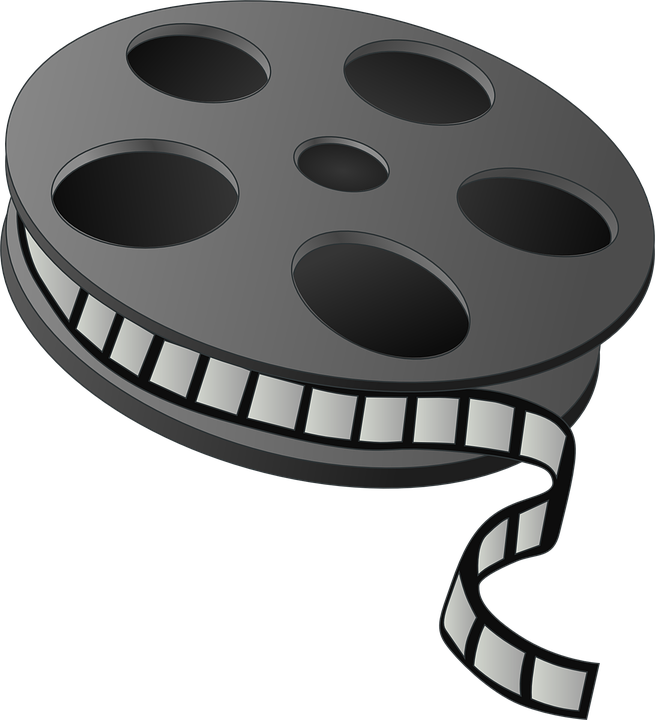 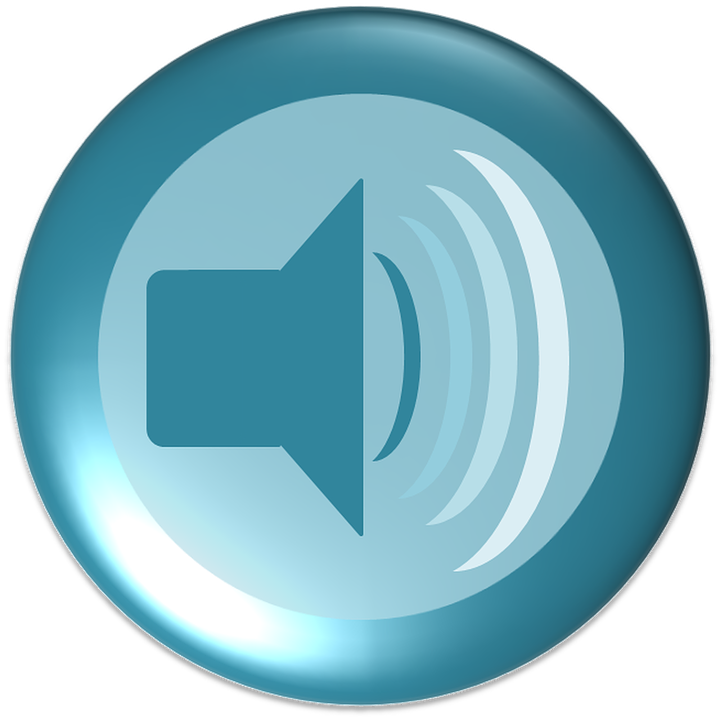 Deliver your presentation
Show to the audience your enthusiasm and passion about the topic your are talking about.







                                                  image with CC0 Public Domain   geralt / 11177 imágenes



Start strong. It is also essential to catch the attention of the public in the first 2-3 minutes.
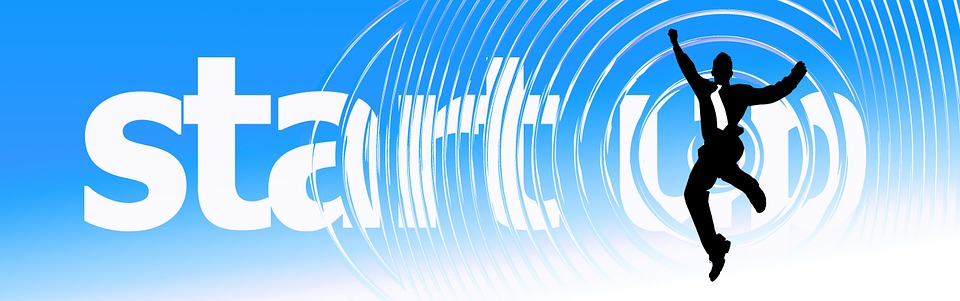 Keep it short
Move away from the podium
Eye contact
Keep lights on
General
Structure your presentation like a story
 

Three parts


Introduce your topic

Develop the middle

 Make the end powerful
Creative Common
Is a non-profit organization devoted to expanding the range of creative works available for others to build upon legally and to share.
This organization has released several copyright-licenses known as Creative Commons Licenses free of charge to the public.
Image from: copyrightfreepictures/203imagen
These licenses allow creators to communicate
which rights they reserve,and which rights they
waive for the benefit of recipients or other creators.
Founded:   2001, 15 years ago

Founder:    Lawrence lessig


Focus:        Expansion of “reasonable”, 
                   flexible copyright.

Method:      Creative commons license.

Website:     creativecommons.org
 imagesfrom : flickr , authors: Jai to and  AJC ajcann
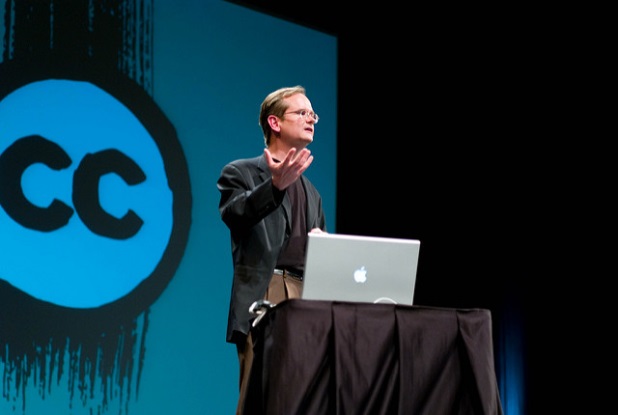 “CREATIVE COMMONS HELPS YOU SHARE YOUR KNOWLEDGE AND CREATIVITY WITH THE WORLD.”

Image from: flickr ,by gwynethJones
Atribution
Others can copy, distribute, display,perform and remix your work if they credit your name as requested by you.
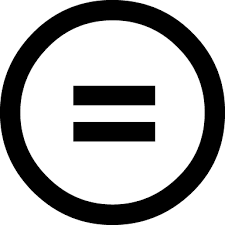 No Derivate works 
Others can only copy, distribute, display or perform verbatim copies of your work.
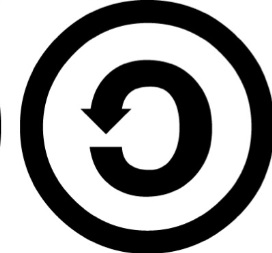 Share alike
Others can distribute your work only under a license identical to the one you have you have choosen for your work.
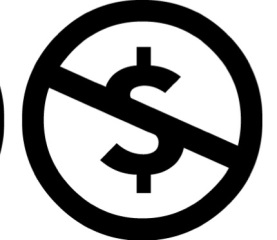 Non- comercial
 Others can copy, distribute, display, remix or perform your work but for non-commercial purposes only. 


 images from  pixaby, copyrightfreepictures/203images   CCO public domain
Image from: esmasternewmedia.org .  This image is under a Creative Commons license
Creative commons
Creative commons has been described as being at the forefront of the copyleft movement which seeks to support the building of a richer public domain by providing an alternative to the automatic 
“all rights reserved” copyright and has been dubbed “some right researches”
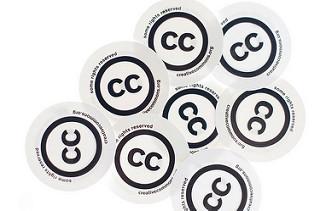 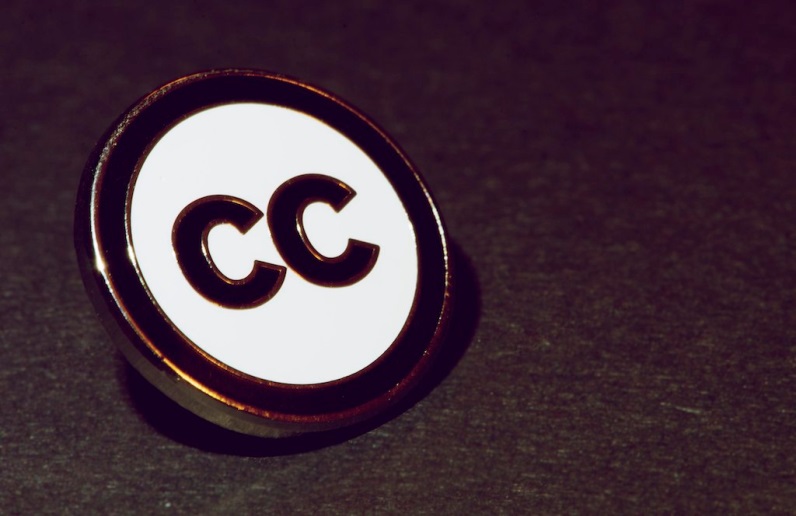 Images from flickr by kristina alexanderson
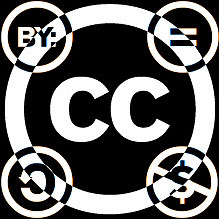 Criticism to creative commons
All current CC licenses ( except the CC0 Public Domain Dedication tool) require attribution, which can be inconvenient for works.

Critics worried that the lack of rewards for content producers will dissuade artists from publishing their work.
Image from: flickr, by Joyel Aheranm